Office of the Government Chief Information Officer
Technical Aspects of Mobile App Accessibility
Digital Inclusion Divison
27 June 2014
Agenda
Common Accessibility Pitfalls in Mobile Apps
How to Make Accessible Mobile Apps?
How to Conduct Accessibility Test for Mobile Apps?
Introduction to WAI-ARIA
2
Common Accessibility Pitfalls in Mobile Apps
3
Characteristics of Mobile Apps
Type of Mobile Apps
 Native App
 Hybrid App
 Web App

Platforms
 Android (Google)
 iOS (Apple)
 Windows Phone       (Microsoft)
 Blackberry
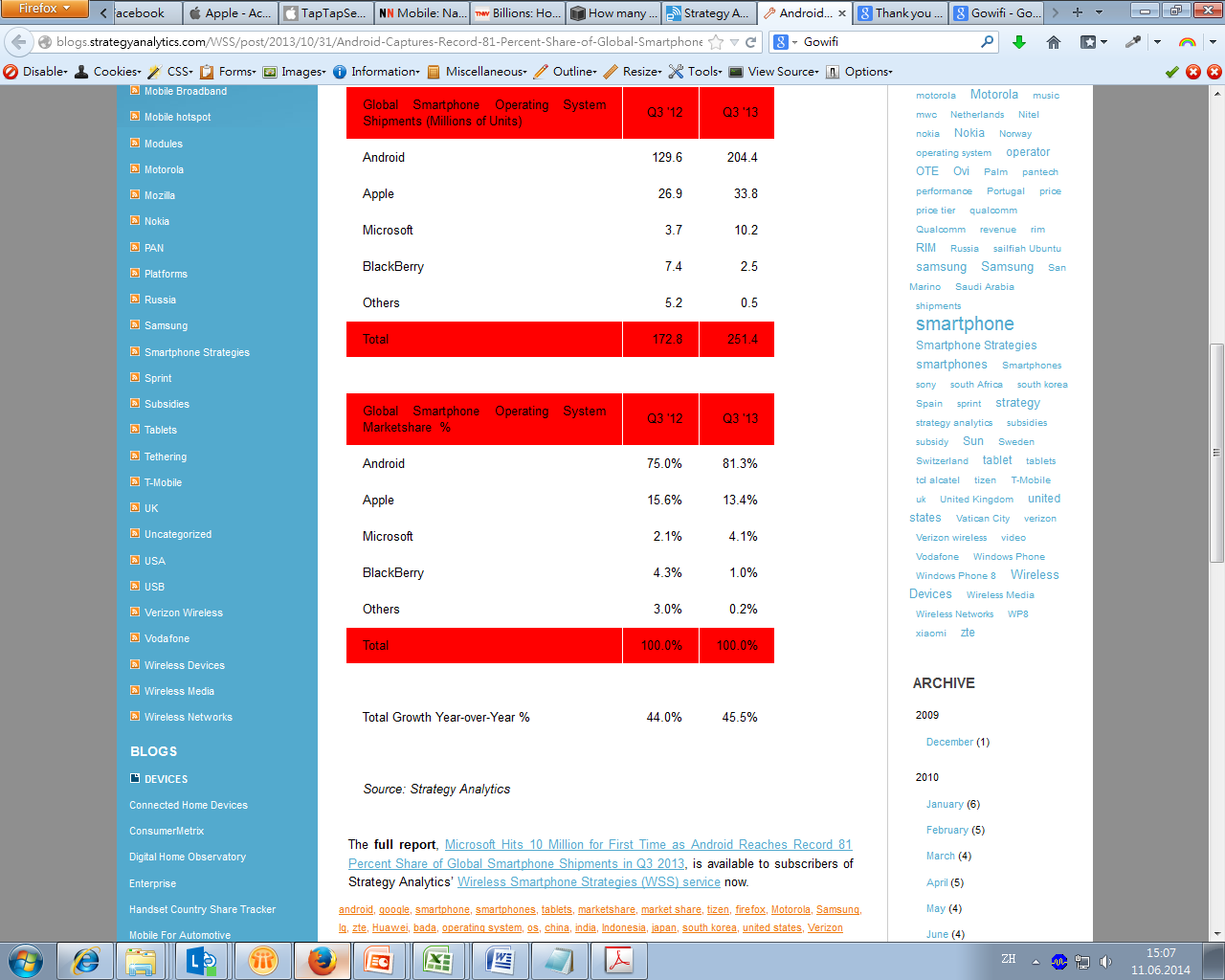 Source: Strategy Analytics
4
How Mobile Platform Support Accessibility
5
How Mobile Platform Support Accessibility
Setting
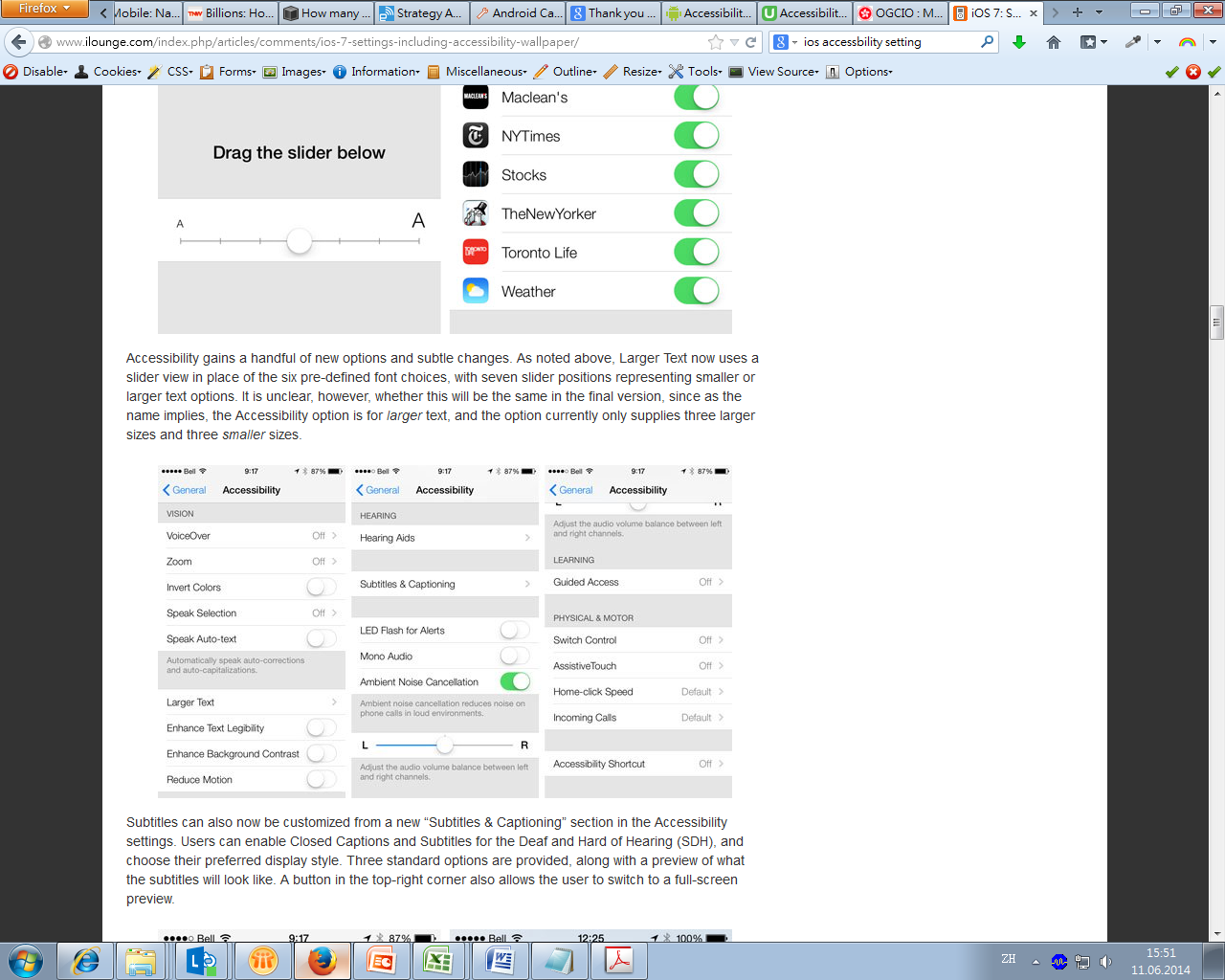 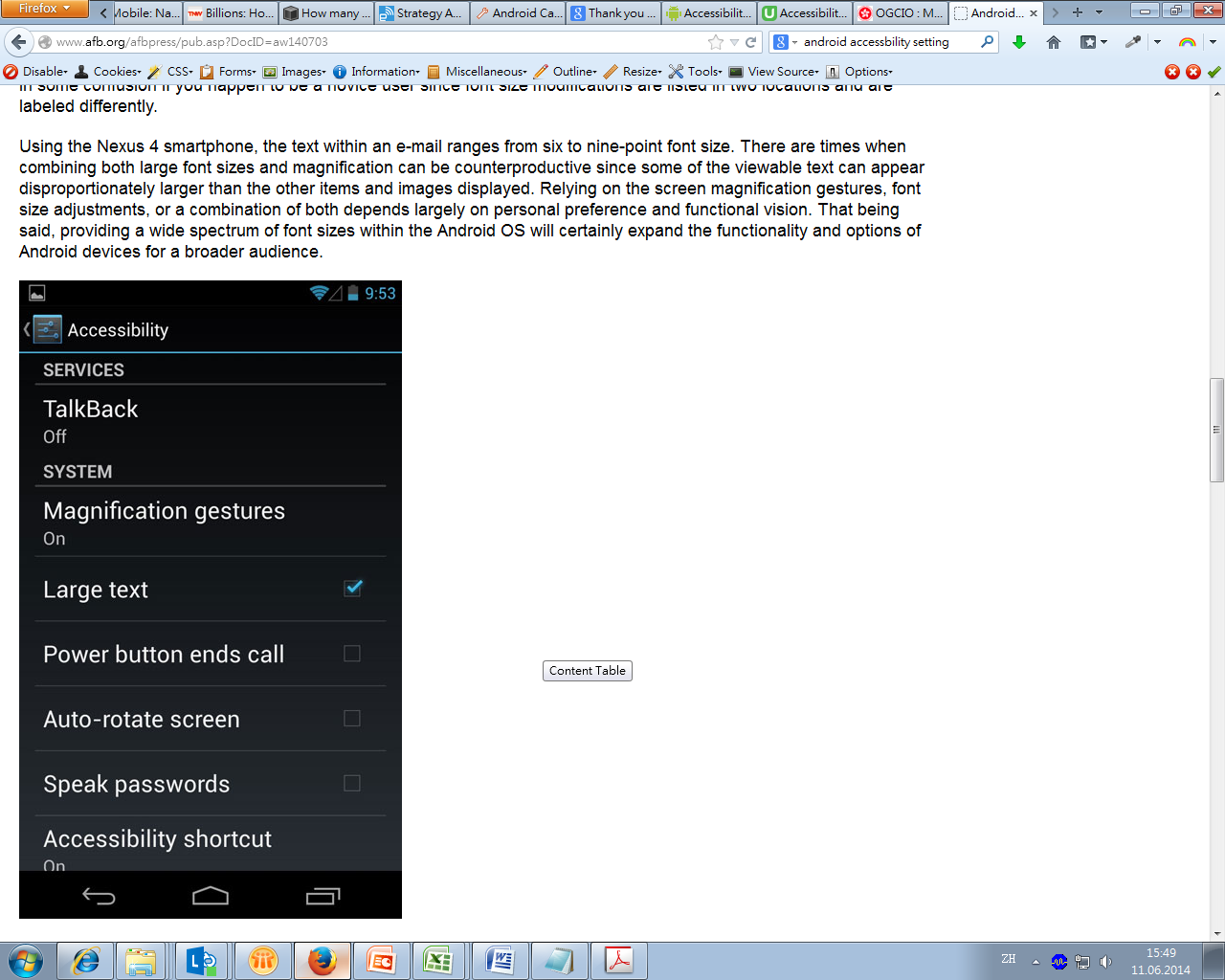 6
Screen Readers
To identify and interpret what is being displayed on the screen
iOS: VoiceOver
Proprietary by Apple
Support multiple languages without need to install Text-to-Speech Engine 

Android: TalkBack 
Open source
Require to install custom Text-to-Speech Engine
     (e.g. eSpeak Text-to-Speech engine  for Cantonese)
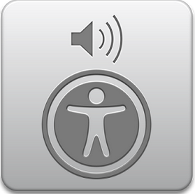 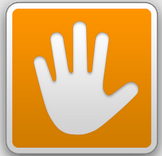 7
7
Common Accessibility Pitfalls
Findings from Web Accessibility Recognition Scheme 2014
Silver Award ( Total 10 Judging criteria)
No text alternatives (100% Fail) 
Not meaningful sequence (42% Fail)
Not compatible with screen reader (71% Fail)

Gold Award ( Total 8 Judging criteria)
Insufficient colour contrast (98% Fail)
No input assistance (40% Fail)
8
How to Make Accessible Mobile Apps?
9
Steps to Build Accessible Mobile Apps
Step 1
Understand the accessibility requirements 
Observe relevant guidelines (www.webforall.gov.hk)
Make reference to Mobile Application Accessibility Handbook


Step 2
Visual and Layout Review
Code Review
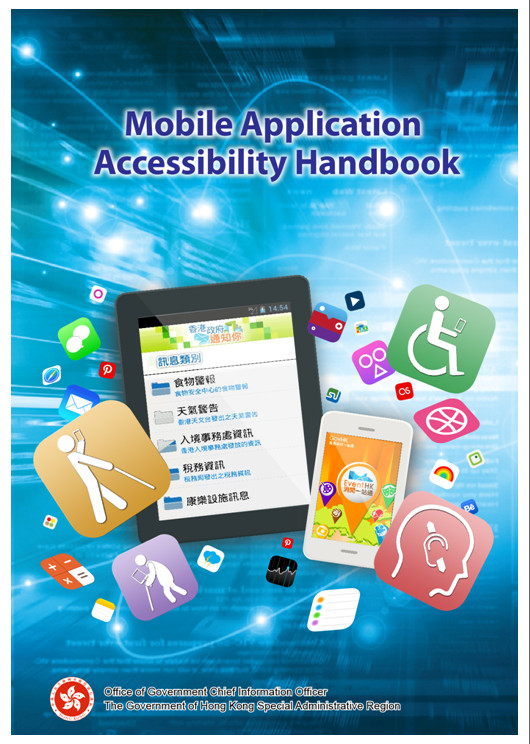 10
Steps to Build Accessible Mobile Apps (Con’t)
Step 3
Test your mobile apps
 Visual Check
 Manuel test with screen reader (e.g. VoiceOver and      Talkback)

Step 4
Human testing (by persons with disabilities preferably)
11
How to Conduct Accessibility Test for Mobile Apps?
12
1. Alternate Text
No alternatives for non-text content
Persons with visual impairment cannot perceive the image content
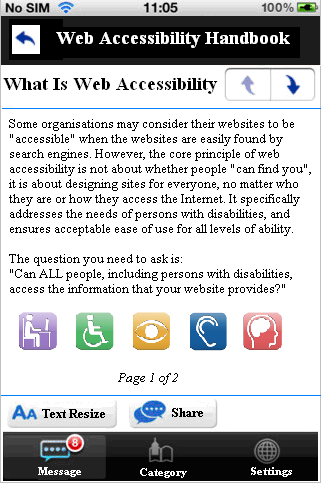 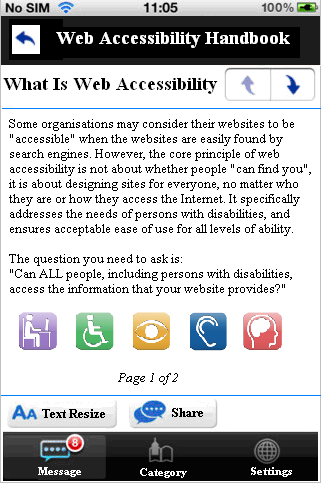 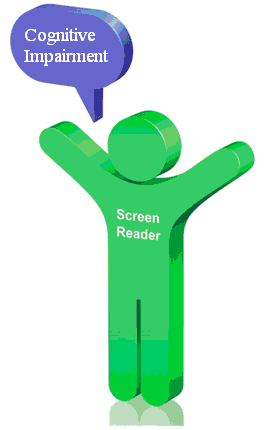 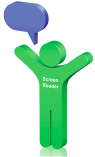 13
1. Alternate Text (Con’t)
Android :
Check Content Description in layout xml
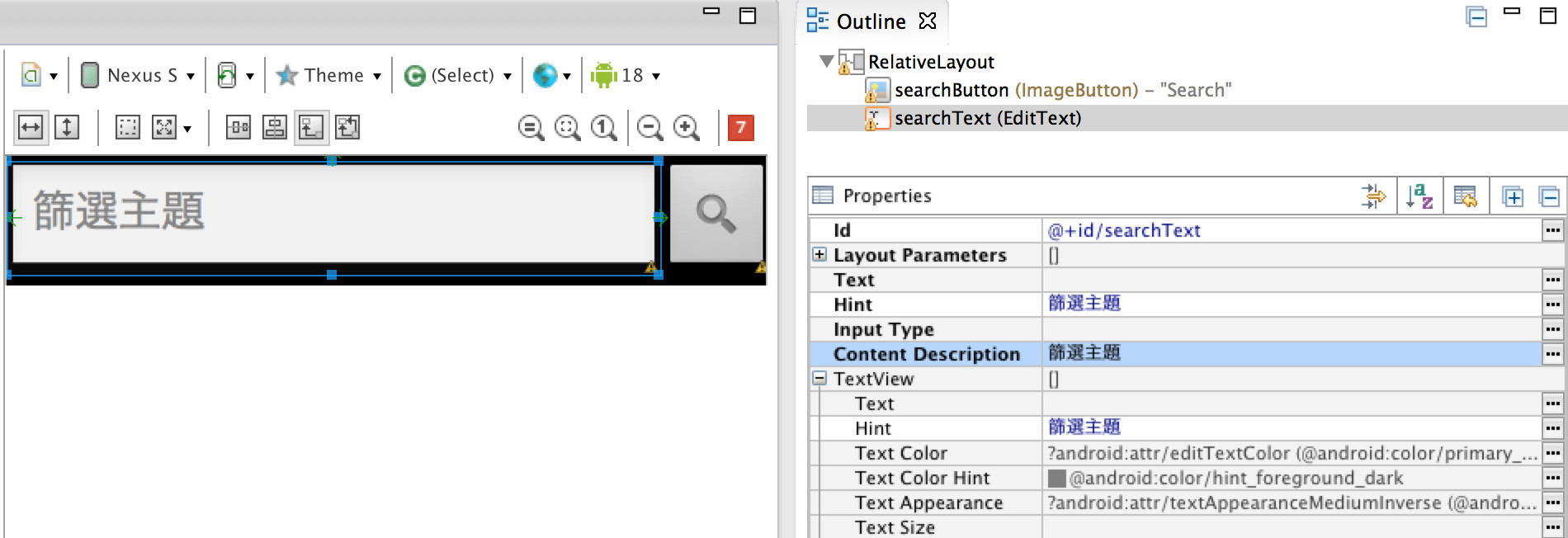 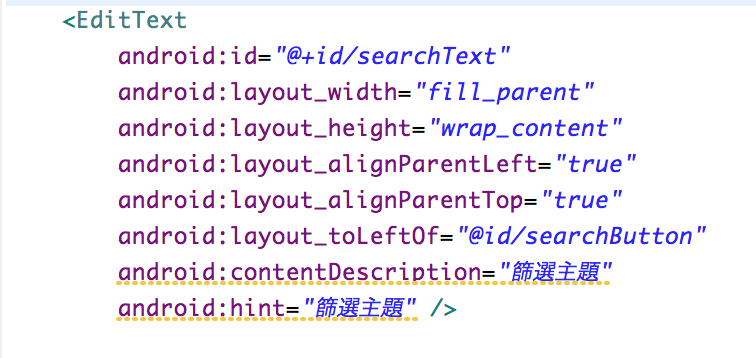 14
14
1. Alternate Text (Con’t)
iOS:
Enable Accessibility features (XCode)
VoiceOver users rely on the labels and hints to use the application
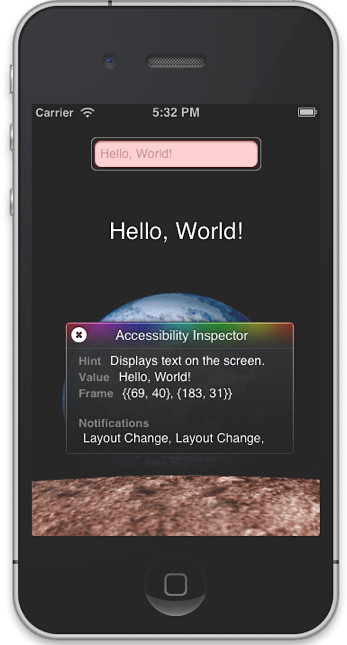 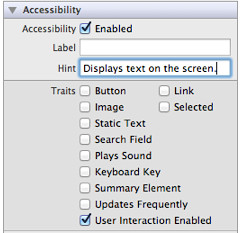 15
15
1. Alternate Text (Con’t)
Provide meaningful alternative text for non-text elements       such as image, button, etc
 Provide null alternative text for decorative image 
 Screen reader should read menu item / function block with      "button" or "按鈕“
 Alternative text should be consistency with user's language       i.e. alternative text should not be in English for Chinese  interface
 Pay attention to date format.      e.g. 2014年2月14日 is more meaningful than 2014/2/14

 Voice Captcha available when turn on screen reader
16
1. Alternate Text (Con’t)
Please listen to the audio first and get the meaning
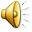 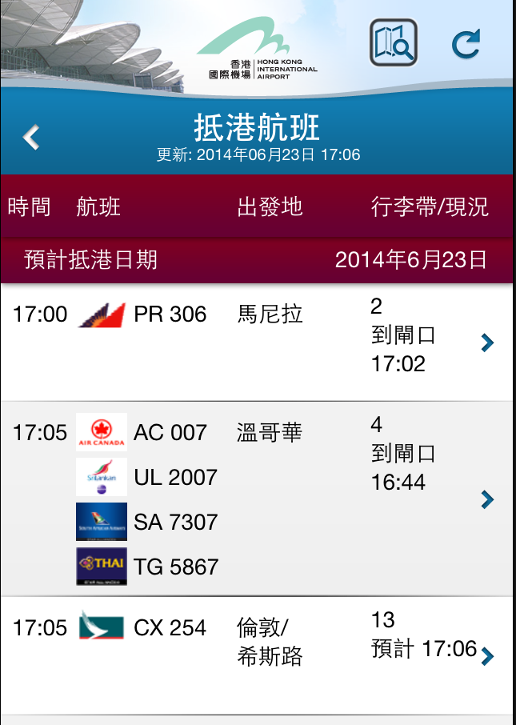 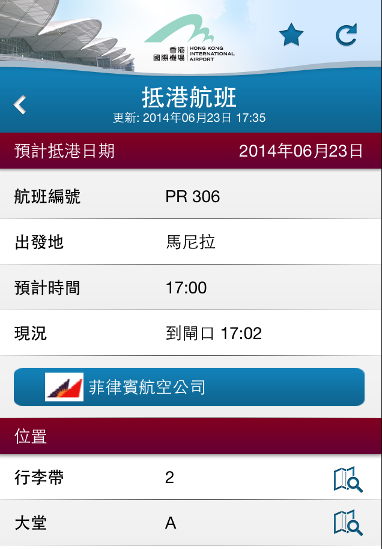 Source : 我的航班
17
1. Alternate Text (Con’t)
Voice Captcha available when turn on screen reader
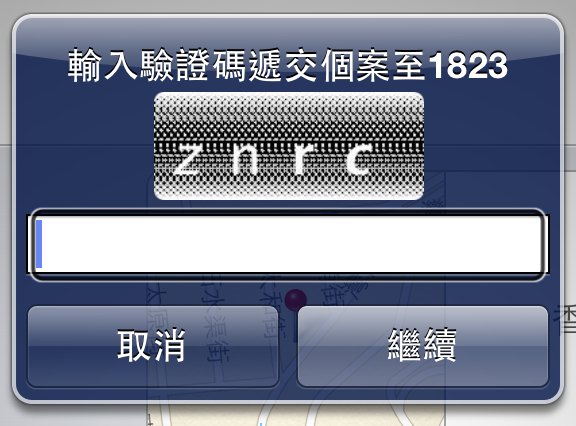 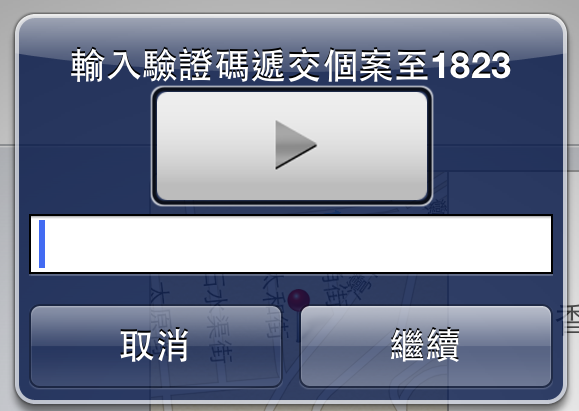 http://www.gov.hk/en/about/govdirectory/mobilesites.htm
18
2. Meaningful Sequence
Make sure the content is coded in a logical order
Screen reader should read important content first and then read other content/menu for every screen

Screen reader should read content from left to right and top to bottom

Pay attention to timetable with row and column
H2
19
19
2. Meaningful Sequence (Con’t)
Testing: Manual Testing with Screen Reader
More examples:
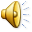 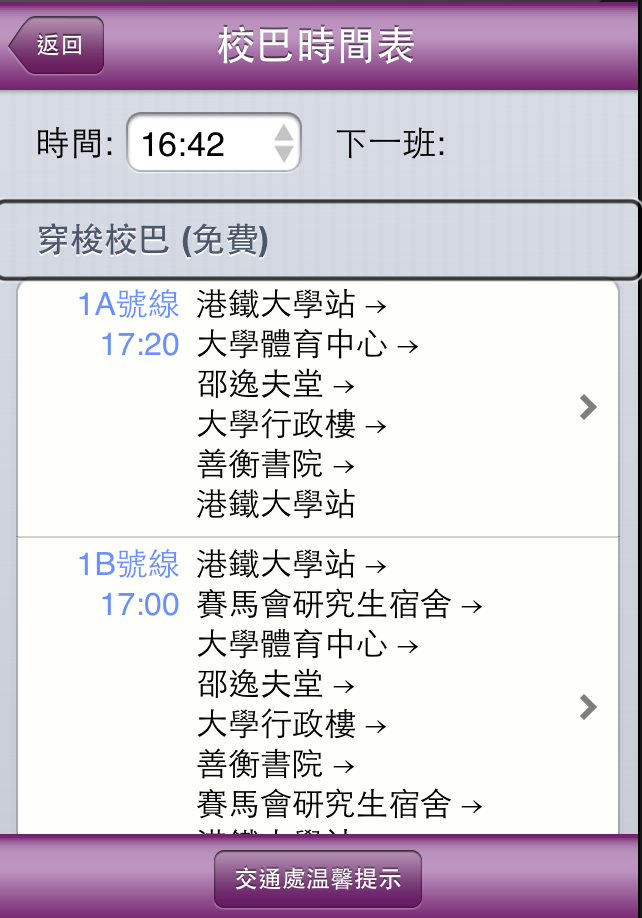 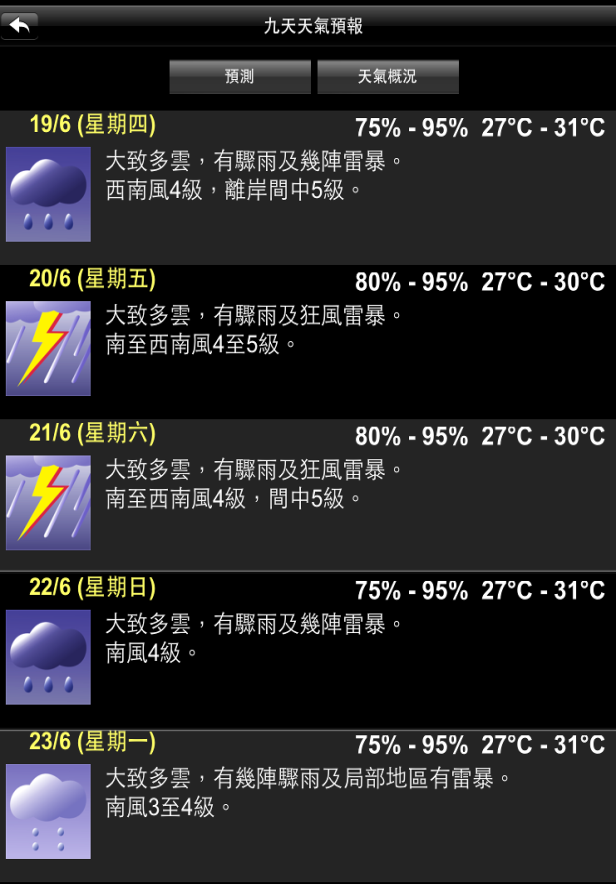 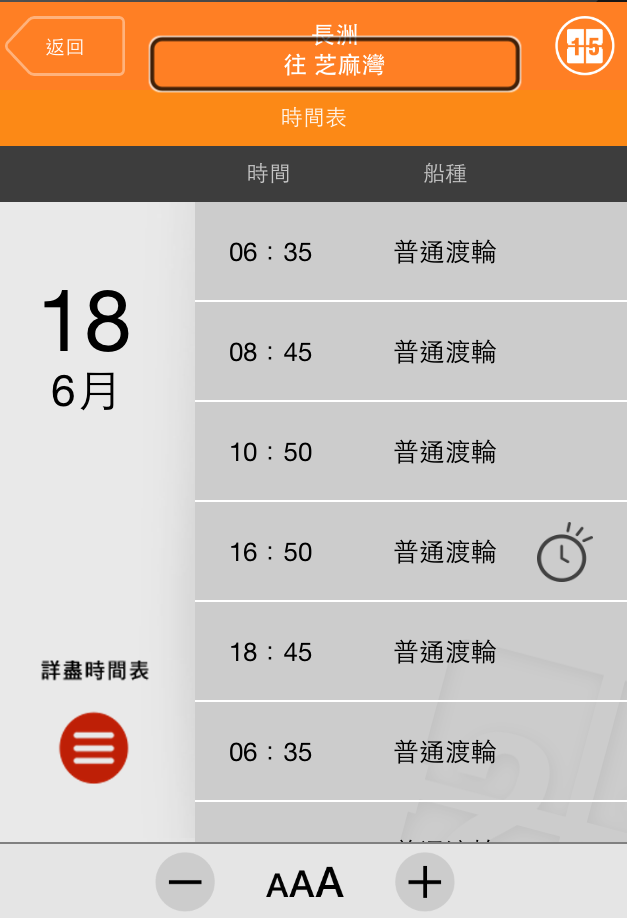 H2
Source : First Ferry Mobile App
Source : CUHK Mobile App
Source : MyObservatory Mobile App
20
20
2. Meaningful Sequence (Con’t)
Testing: Manual Testing with Screen Reader
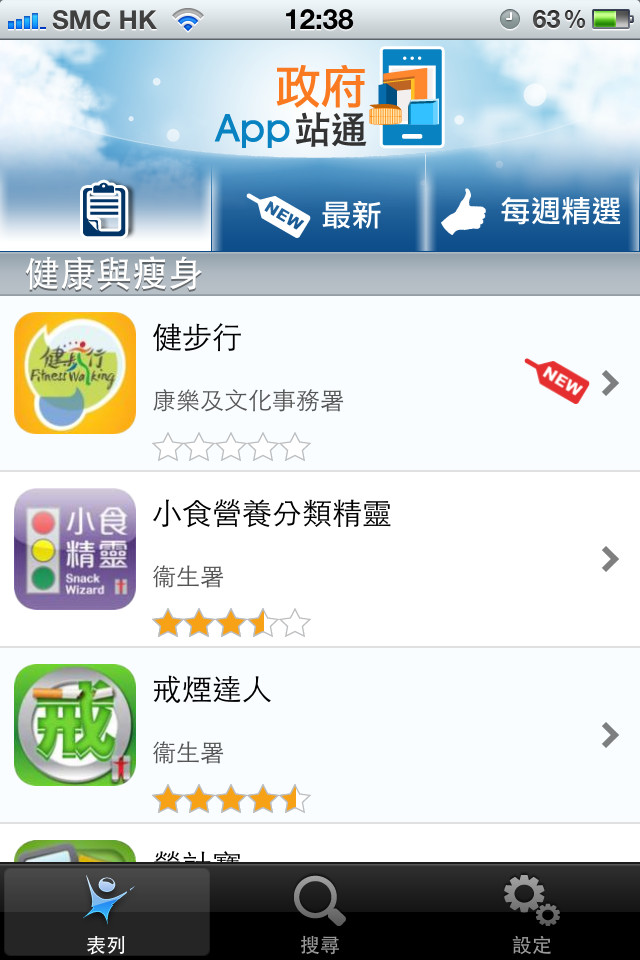 Screen reader reads the information from left to right, top to bottom sequences
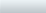 Source : http://www.gov.hk/en/about/govdirectory/mobilesites.htm
H2
21
21
3. Not Compatible with Screen Reader
All contents, function, gesture are found in order when turning on screen reader

App should not crash when turn on screen reader

Maps ( such as Google Map or Apple Map) are not accessible with screen reader, alternate means of access should be provided

Alert message should be provided prior to access inaccessible items (e.g. Games )
H2
22
22
3. Not Compatible with Screen Reader (Con’t)
Selection menu provided to access location information
Alert box was pop up prior to access Mini Game
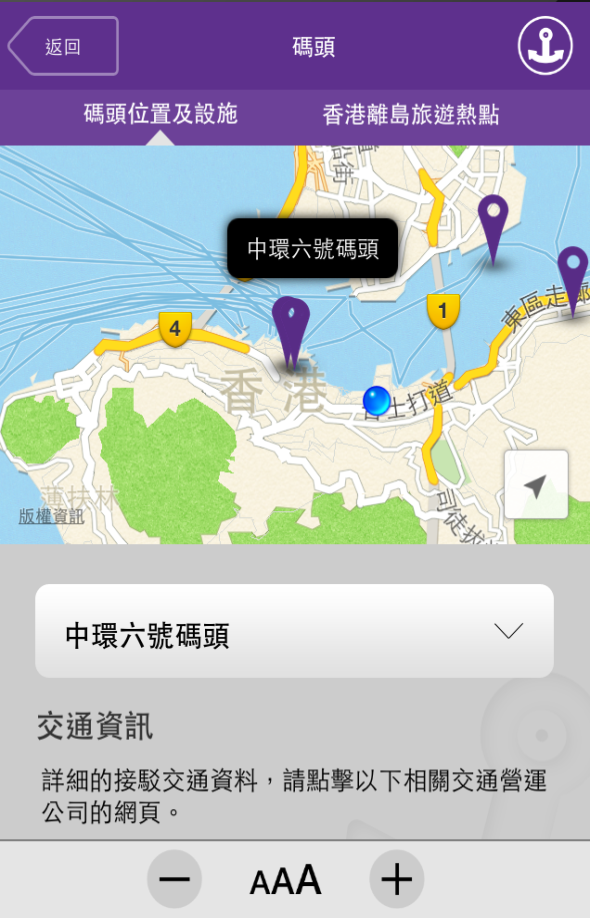 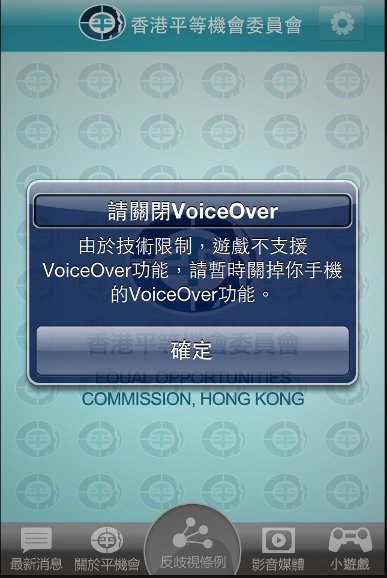 H2
Source : First Ferry Mobile App
Source : Equal Opportunities Commission Mobile App
23
23
4. Sufficient Colour Contrast
Persons with low vision have difficulty reading text that does not contrast with its background
Compare color contrast between foreground and background
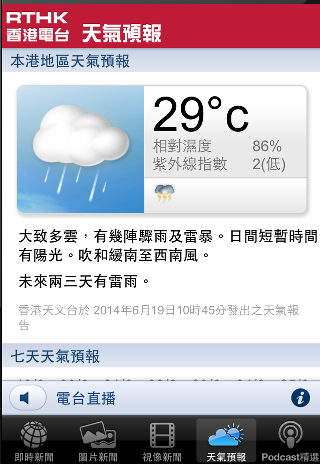 Normal text has a contrast ratio of at least 4.5:1

Contrast ratio can be reached by the system built-in Invert Colours function

Logo and brand name are exempted
Source : http://www.gov.hk/en/about/govdirectory/mobilesites.htm
24
24
4. Sufficient Colour Contrast (Con’t)
Testing: Colour contrast check
http://snook.ca/technical/colour_contrast/colour.html
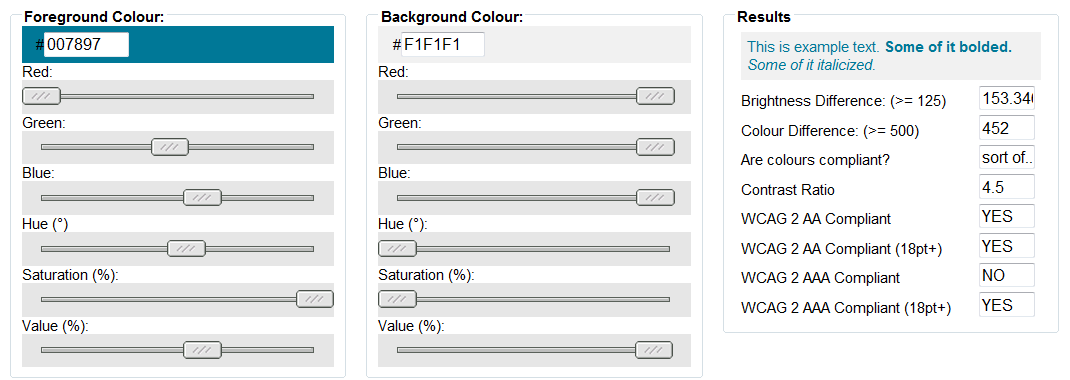 25
25
4. Sufficient Colour Contrast (Con’t)
Invert Color : Built-in application to convert text in white-on-black or negative colors, helps improve contrast
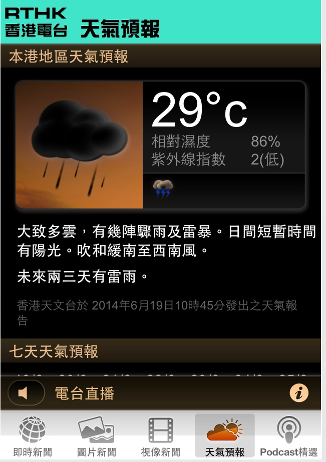 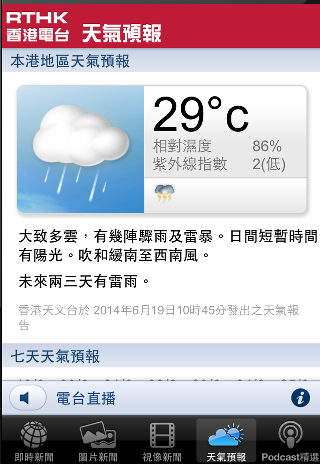 Source : http://www.gov.hk/en/about/govdirectory/mobilesites.htm
26
26
5. Input Assistance
Provide input assistance such as proper labels or instructions for user input
Screen reader can read the text description when focusing on the input components

 Screen reader can read the selection box content      when focusing on the input components
27
5. Input Assistance (Con’t)
Testing: Visual Review, Manual Testing with Screen Reader
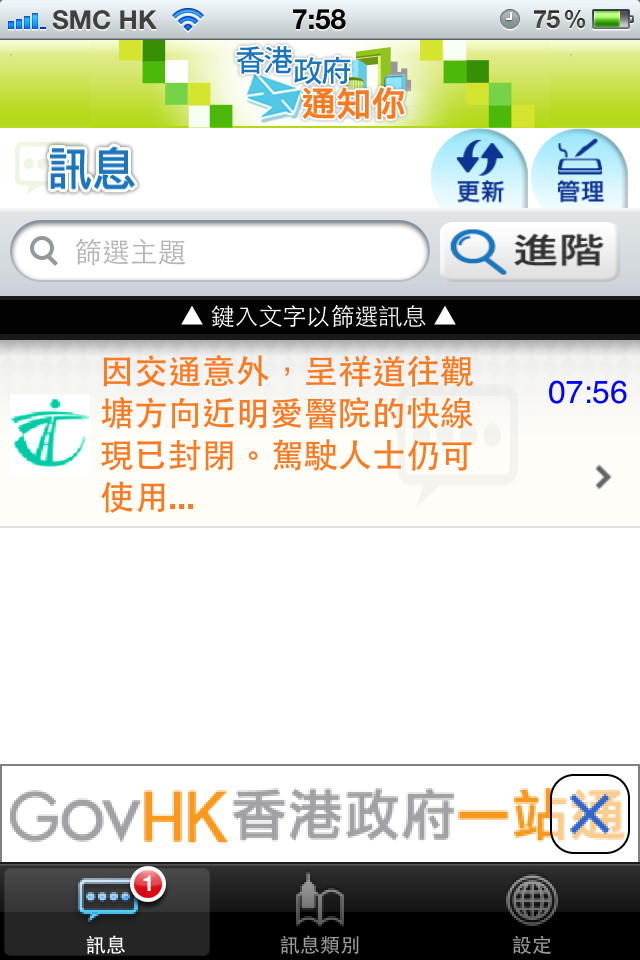 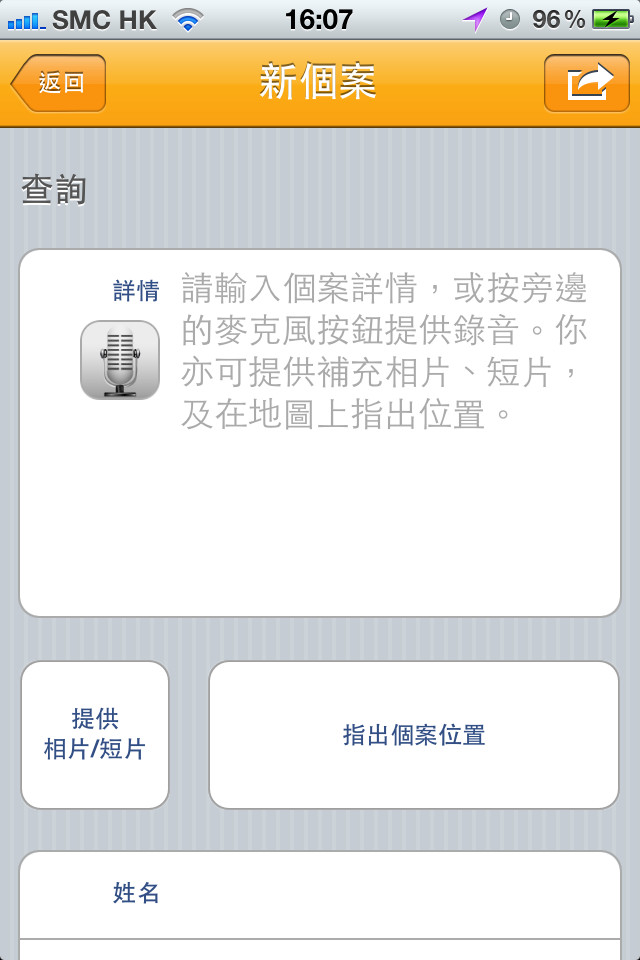 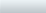 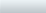 Source : http://www.gov.hk/en/about/govdirectory/mobilesites.htm
28
28
6. Clickable Object Size
Make all clickable objects large enough to be tapped
Android: 
>  48 dp (approximately 9mm) in length and width. (http://developer.android.com/tools/testing/testing_accessibility.html)

iOS: 
>  44 x 44 points. (https://developer.apple.com/library/ios/documentation/userexperience/conceptual/mobilehig/LayoutandAppearance.html)
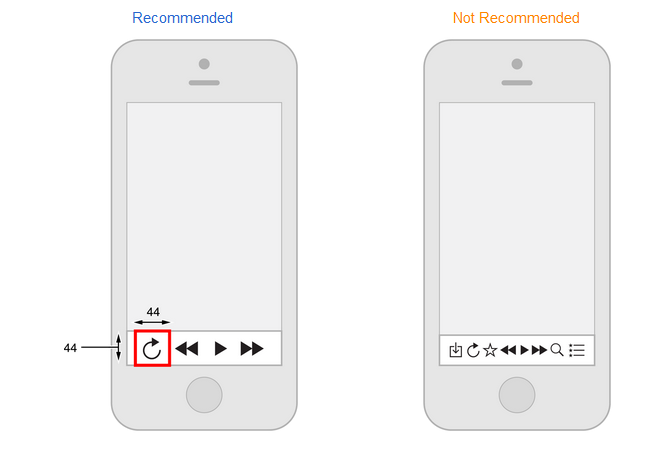 29
29
6. Clickable Object Size (Con’t)
Testing: Visual Review and Screen Reader Test
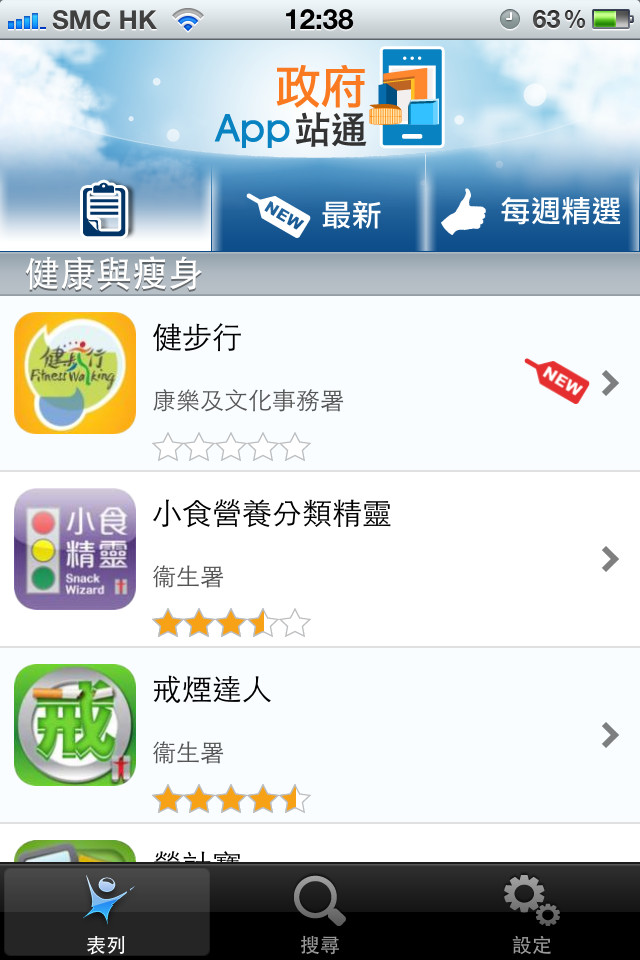 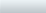 Make all clickable objects large enough to be pressed.
Button and Links are large enough for tapping
Source : http://www.gov.hk/en/about/govdirectory/mobilesites.htm
30
30
7. Headings
Should provide heading in every screens as possible

Should not provide English headings for Chinese interface

Heading should be simple and avoid too long in length
31
31
7. Headings (Con’t)
Testing: Visual Review, Manual Test with Screen Reader
Clear and simple headings
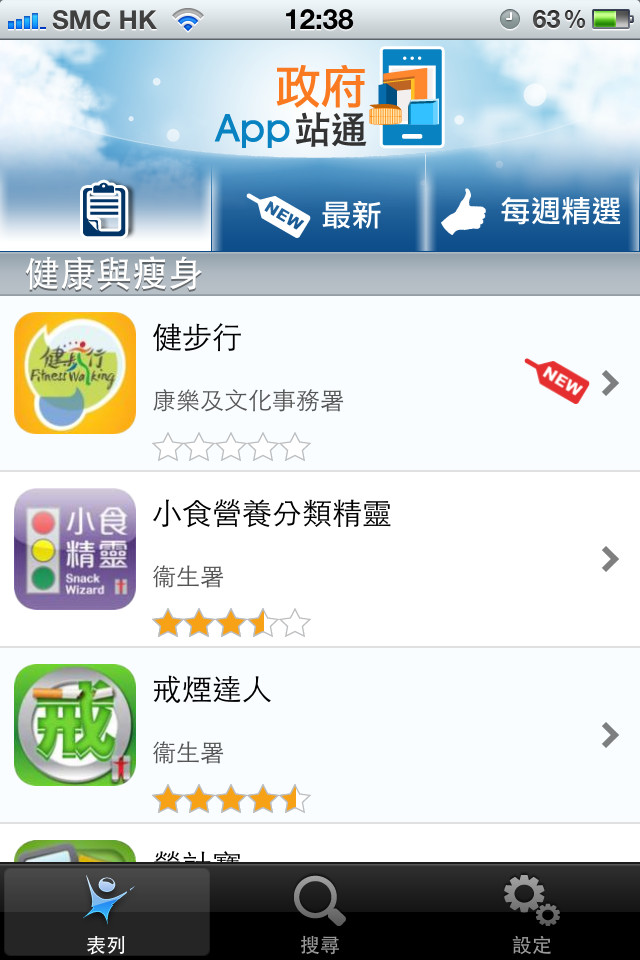 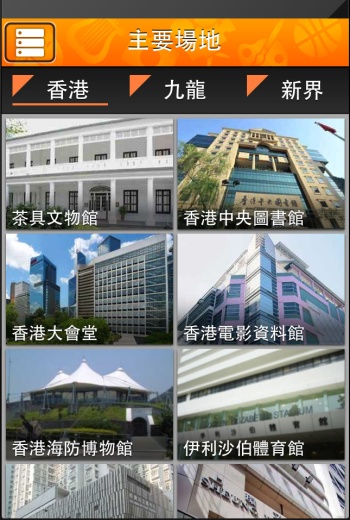 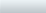 Source : http://www.gov.hk/en/about/govdirectory/mobilesites.htm
32
32
8. Structure and Content
Provide consistent and simple user interface structure
Consider in App Design Stage for common UI
Menu should be always placed at the top if possible
Menu should be always placed at the same place for different screens
Menu items should be the same order and same content for different screens
33
33
8. Structure and Content
Testing: Visual Review, Manual Test with Screen Reader
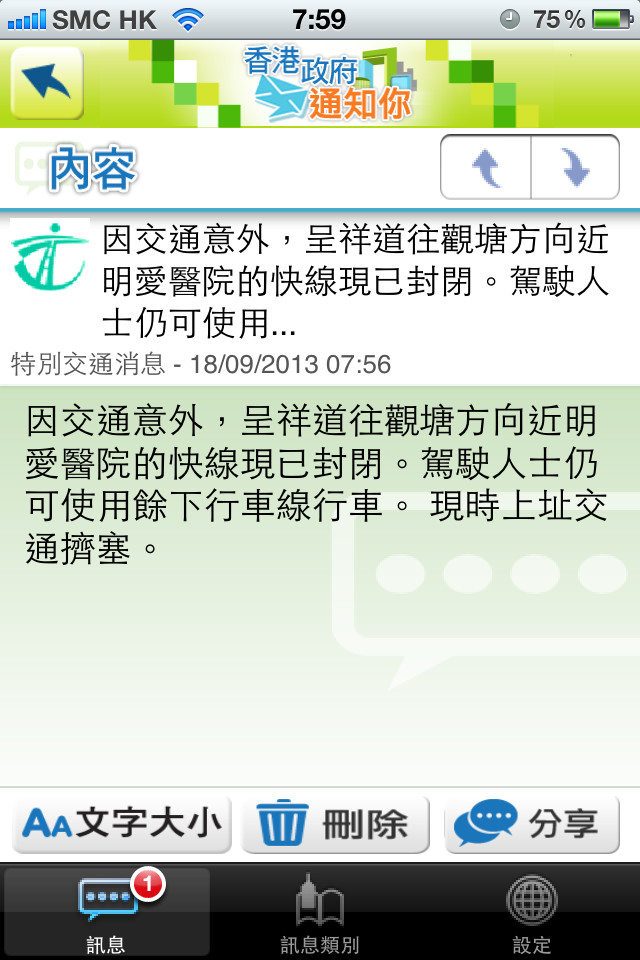 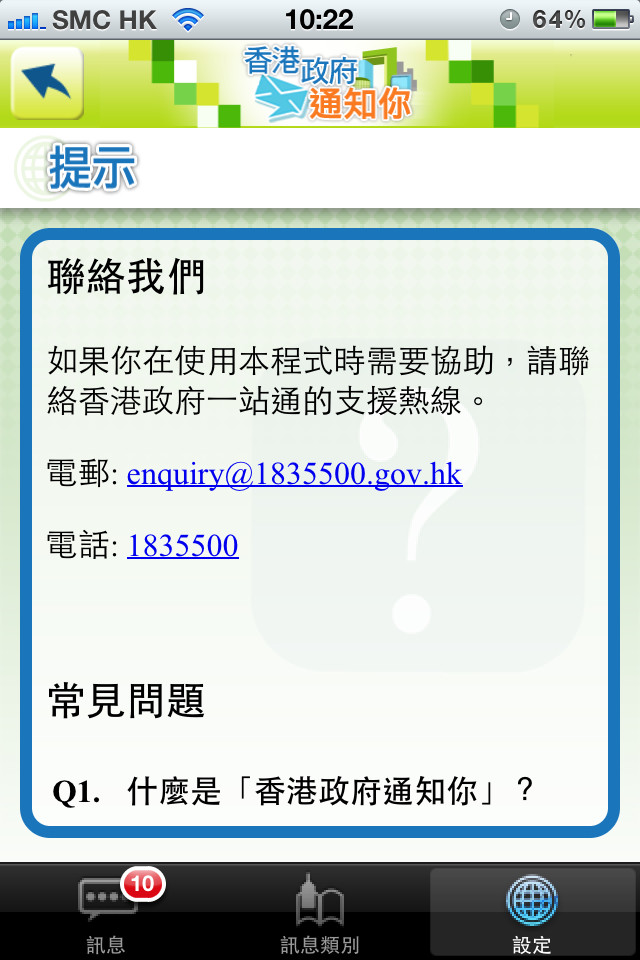 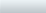 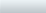 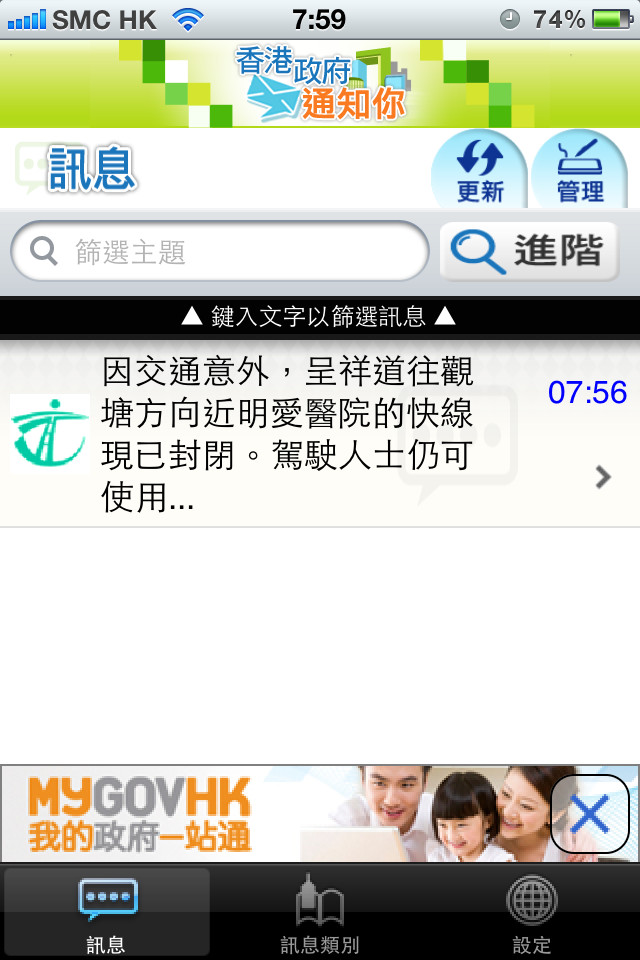 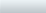 Source : http://www.gov.hk/en/about/govdirectory/mobilesites.htm
34
34
9. Navigation
Provide a button to go backward for hierarchy screens 

Backward Button would be excluded in Android Platform

Provide a Done/Cancel button to close the current screen and then go backward
35
35
9. Navigation (Con’t)
Testing: Visual Review, Manual Test with Screen Reader
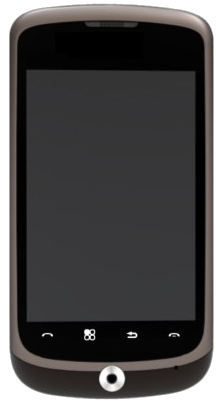 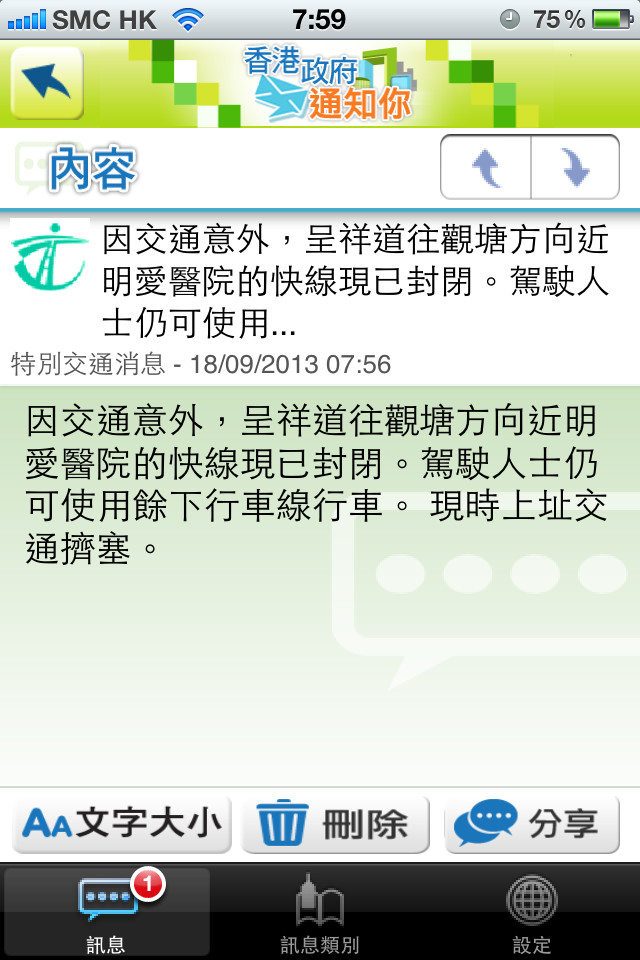 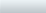 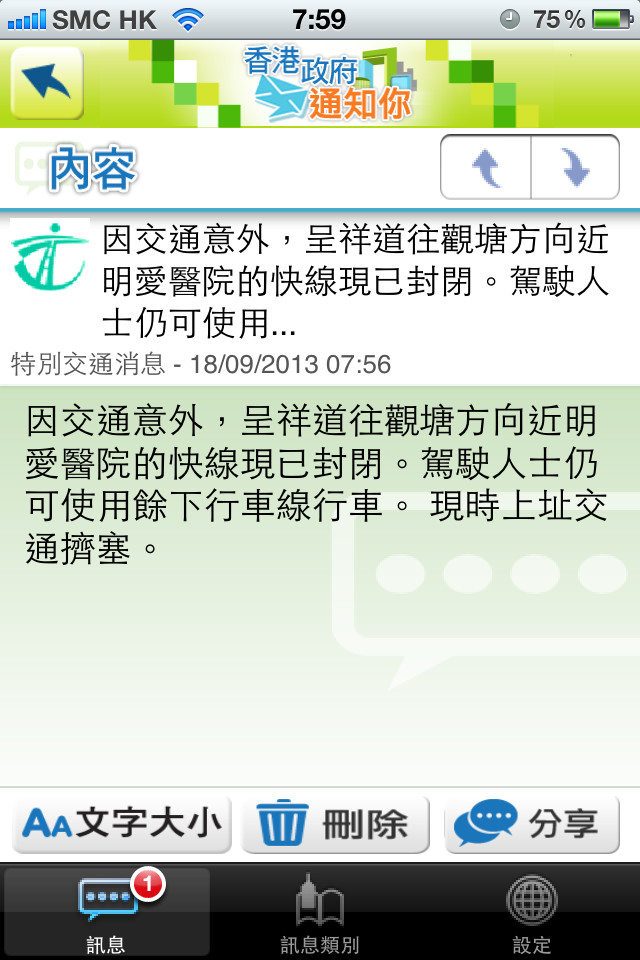 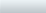 Some Android devices have hardware key with backward button
Source : http://www.gov.hk/en/about/govdirectory/mobilesites.htm
36
36
10. Text Resize
Text resize function or text can be zoomed without loss of content
Has enlarge function for text resize

Text resize function or text can be zoomed without loss of content

Content can be resized by the system built-in text resize function without lose of content
37
37
10. Text Resize (Con’t)
In App’s Setting
In System Setting
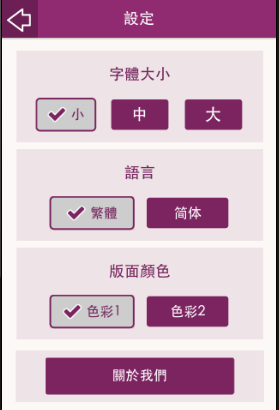 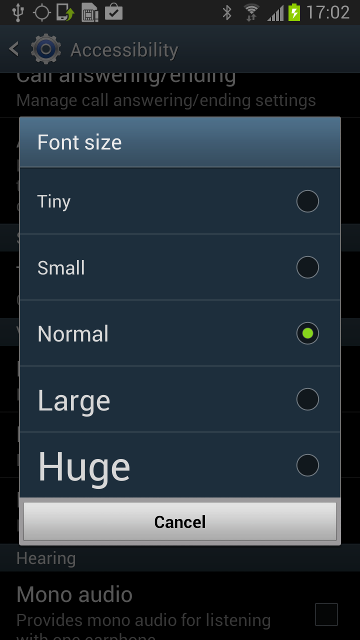 38
38
10. Text Resize (Con’t)
Testing: Visual Review and Human Testing
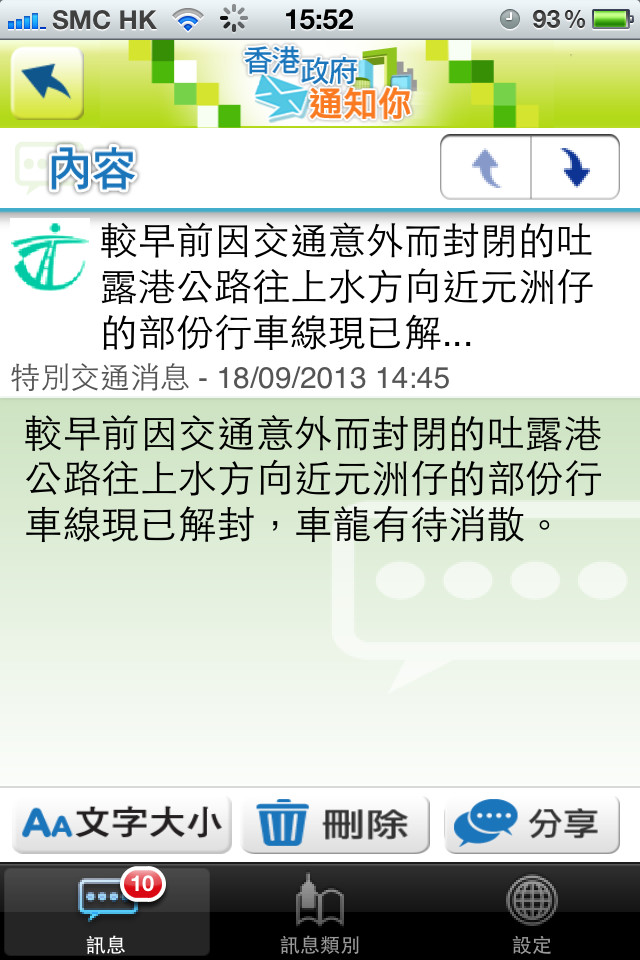 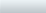 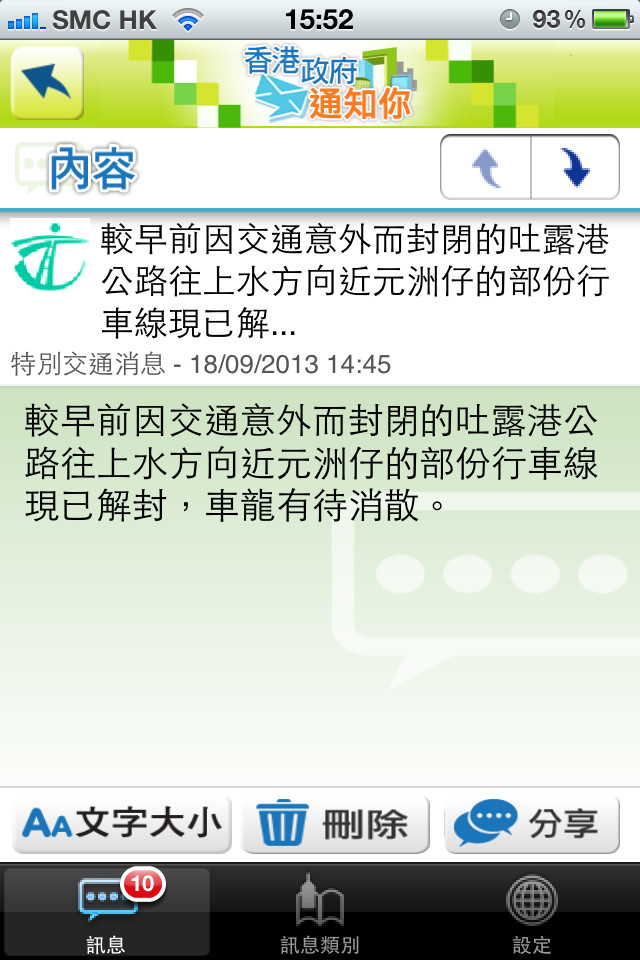 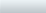 Text resize without loss of content
Source : http://www.gov.hk/en/about/govdirectory/mobilesites.htm
39
39
11. Video
Provide captions or sign language for pre-recorded videos
Provide caption

Provide sign language within videos

Provide text transcript
40
11. Video (Con’t)
Testing: Visual Review
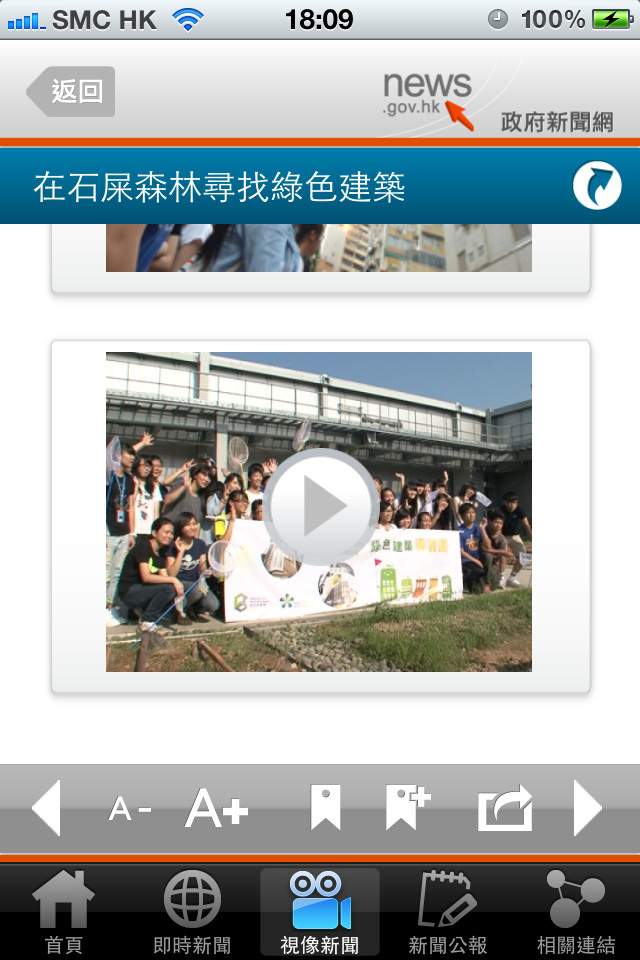 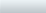 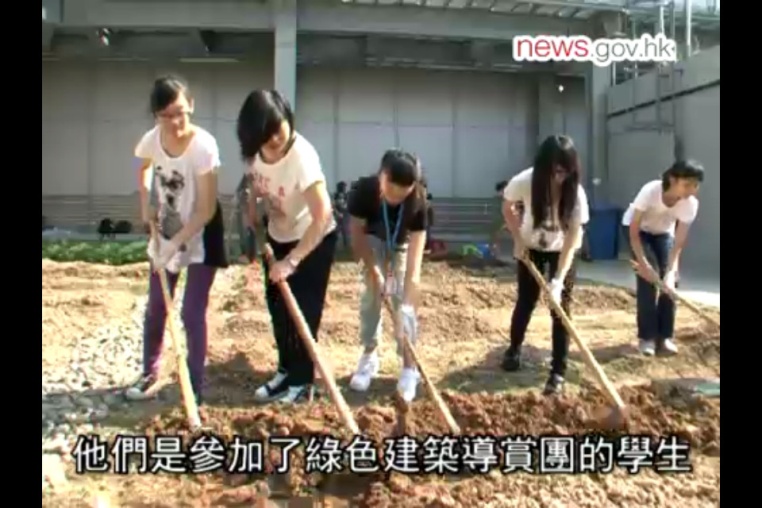 Source : http://www.gov.hk/en/about/govdirectory/mobilesites.htm
41
41
12. Popovers
Provide means to close a popover screen.
Show close button with meaningful text alternative in       popover windows

  Pay attention to slash screens and advertising  screens
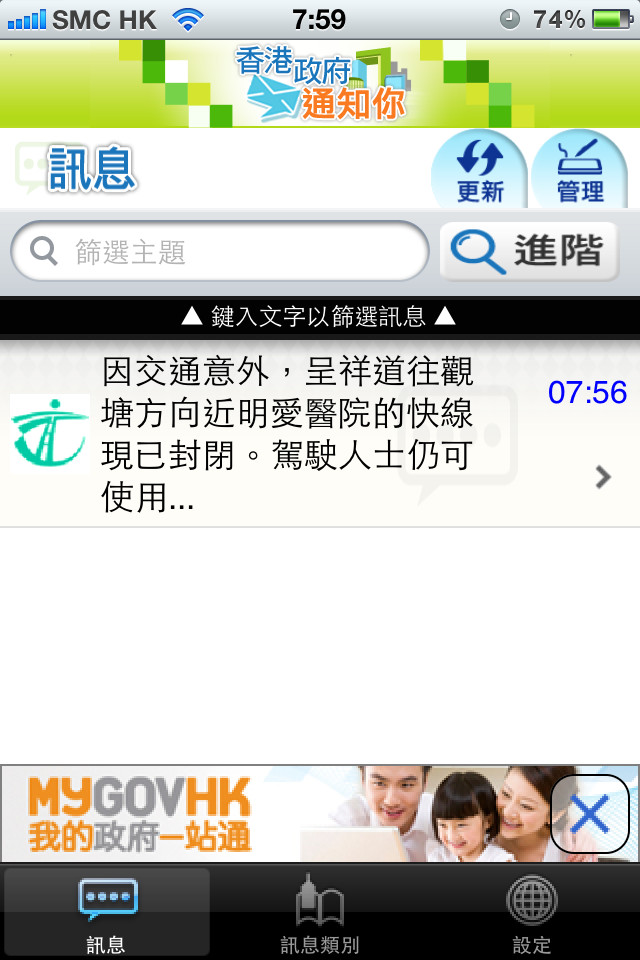 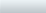 Testing: Visual Review, Manual Testing with Screen Reader
Source : http://www.gov.hk/en/about/govdirectory/mobilesites.htm
42
42
13. Alternate Means of Notification
“Vibrate” option notification should be provided
Persons with hearing impairment have difficulty to receive the alarm
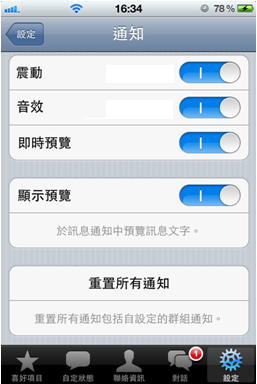 Testing: Visual Review
Source : http://www.gov.hk/en/about/govdirectory/mobilesites.htm
43
14. Accessibility Statement
Provide contact points or email feedback as well as an accessibility statement in Contact us or About us screen
Samples:

English:
We have incorporated appropriate accessibility features in this app, if you still encounter difficulties in using this app, please contact us via email or phone. 
	Contact No : xxx xxxx 
	Email     : xxx@xxx.xxx

 Chinese:
本程式採用了無障礙設計。如在使用上有任何查詢或意見，請致電或發送電郵與我們聯絡。 
	電話號碼 : xxxx xxxx 
	電郵地址：xxx@xxx.xxx
44
13. Accessibility Statement
Testing: Visual Review
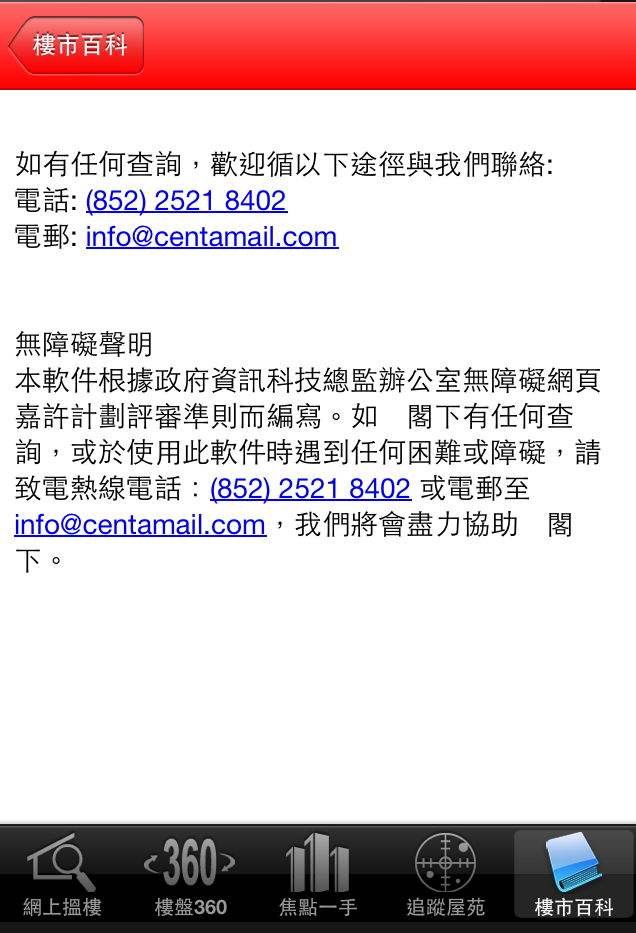 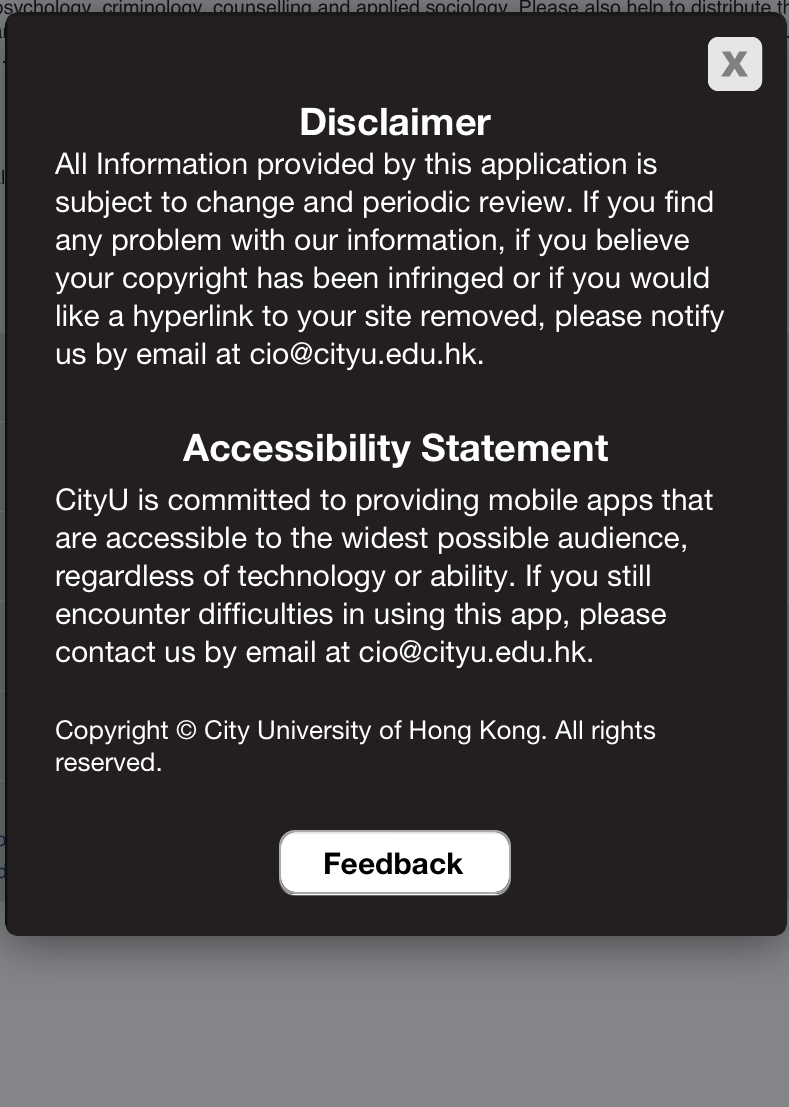 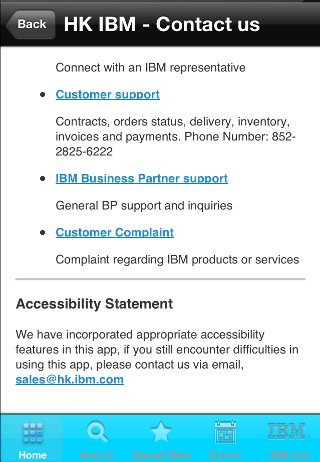 Source :中原地產 Mobile App
Source : City AMIS Mobile App
Source : IBM HK Connect  Mobile App
45
Development Frameworks
1)  iOS (e.g. VoiceOver is proprietary and built-in)
      http://developer.apple.com/technologies/ios/accessibility.html

Android (e.g. TalkBack or 3rd party solutions)    	 http://developer.android.com/guide/topics/ui/accessibility/index.html
 
3)   W3C Standards (mostly for browsers) WCAG 2.0
       http://www.w3.org/TR/WCAG/

4)   Mobile Web Best Practices 1.0
       http://www.w3.org/TR/mobile-bp/

5)   OGCIO Mobile Application Accessibility Handbook       http://www.ogcio.gov.hk/en/community/web_accessibility/maahandbook/

No industry standards for native apps (yet)
46
Introduction to WAI-ARIA
47
Introduction to WAI-ARIA
WAI-ARIA 
Stand for “Web Accessibility Initiative – Accessible Rich Internet Applications” 
W3C announced version 1.0 on 20 March 2014
Set of attributes to help enhance the semantics of a web site or web application to help assistive technologies, such as screen readers for the blind
Part of HTML5
Affect Web App and Hybrid App
WAI-ARIA contains Roles, States and Properties
 Source : www.w3.org/TR/wai-aria
48
48
Introduction to WAI-ARIA (Con’t)
Browsers support WAI-ARIA
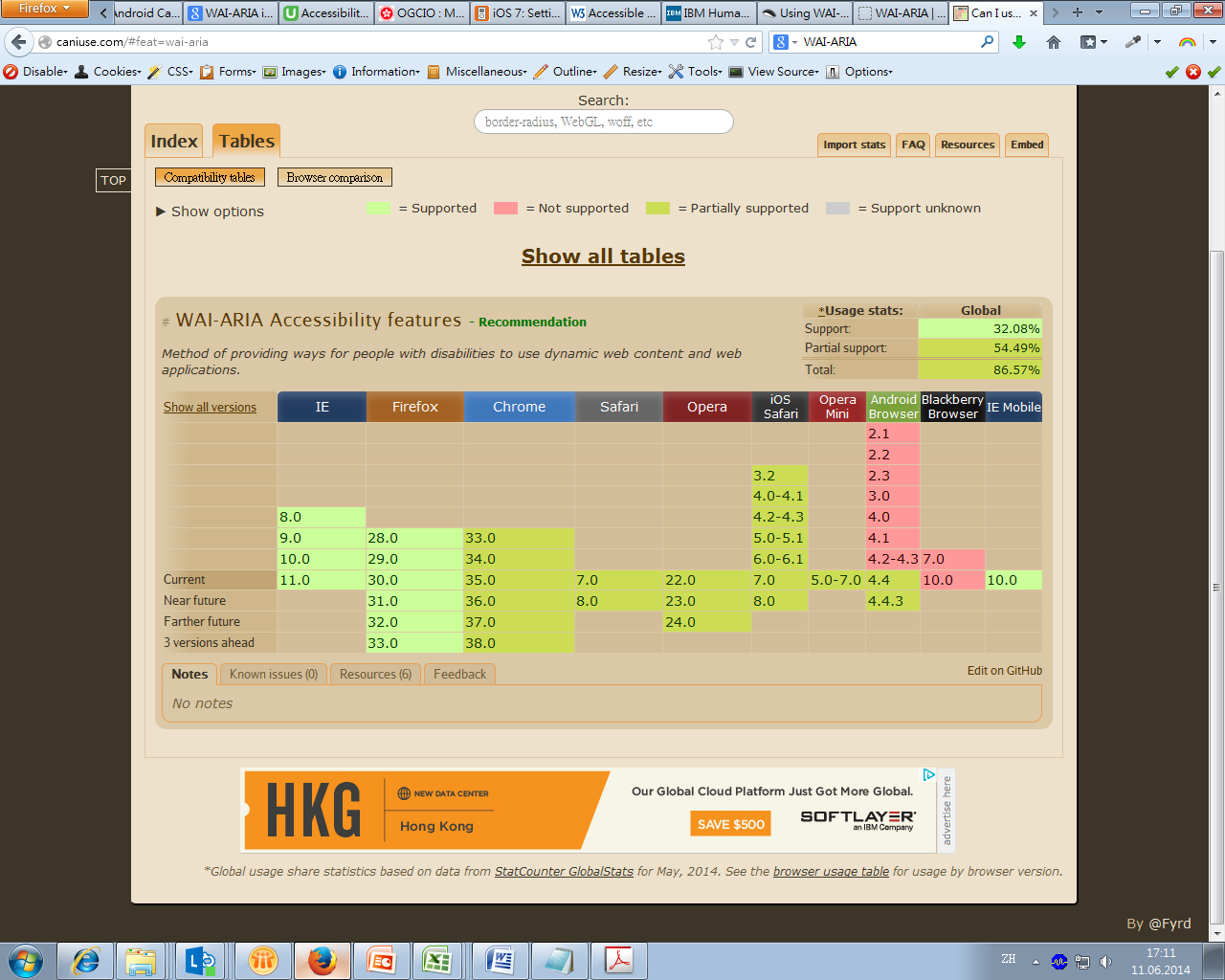 Source: caniuse.com
49
49
Introduction to WAI-ARIA (Con’t)
Resource and examples
W3C WAI-ARIA
http://www.w3.org/TR/wai-aria/

Accessible jQuery-ui Components Demonstration
http://hanshillen.github.io/jqtest/#goto_slider

ARIA Examples
http://test.cita.illinois.edu/aria/index.php
50
50
Thank you!


Web Accessibility Campaign Programme Office
Email : wac@ogcio.gov.hk                         
Tel. no. : 2582 4606
51